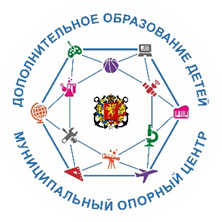 Рекомендациипедагогу ДОД по обобщению своего опыта работы
Составитель: методист МОЦ г Керчи РК Королёва Н.А.
Рекомендации педагогу ДОД по обобщению своего опыта работы
1.	Внимательно следите за профессиональной периодической печатью и научно-методической литературой. Ведите записи по интересующим Вас проблемам, создавайте тематическую картотеку, библиографические списки.
2.	Сохраняйте и накапливайте материалы, отражающие опыт Вашей работы (планы, конспекты, дидактические материалы, тексты выступлений на семинарах, конференциях, публикации в прессе, творческие работы обучающихся, свои наблюдения за развитием детей, результаты диагностики, достижения детей и т.д.).
3.	Сформулируйте тему обобщения опыта.
4.	 Определите форму обобщения (доклад, статья, методическая разработка, методические рекомендации и т.д.).
5.	Составьте краткий план работы над темой своего опыта. Материалы дополняйте, уточняйте в процессе работы, отмечайте при этом ваши сомнения, удачи, неудачи.
6.	Критически оценивайте свой опыт. Главный критерий оценки работы - результативность опыта.
7.	Собрав материал и систематизировав его, приступайте к описанию в соответствии с выбранной формой. Задача описания передового опыта - показать, чем именно он полезен, побудить к распространению. Старайтесь писать кратко, логически стройно, избегая повторений.
8.	 Подберите и оформите приложения к работе (таблицы, схемы, разработки занятий, воспитательных мероприятий, фотографии и т.д.).
9.	Оформите свою работу в соответствии с выбранной формой обобщения.
10.	Подготовив материалы, снимите с них копию (оригинал всегда храните у себя), продублируйте на электронном носителе.
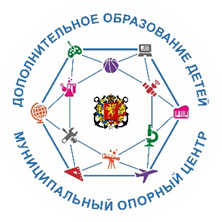 Рекомендации педагогу ДОД по обобщению своего опыта работы
Передовой опыт может быть обобщен в следующих формах:
•	доклад, статья, отчет;
•	буклет, плакат, листовка;
•	кинофильм,
•	видеозапись, фоторепортаж,
•	методические рекомендации;
•	методическая разработка и др.
Рекомендации по оформлению материалов о передовом педагогическом опыте
Структура материала о передовом опыте определяется автором (составителем) в соответствии с поставленной задачей и может модифицироваться в зависимости от конкретного материала.
Материал о передовом опыте включает следующие структурные элементы:
-	Обложка (титульный лист);
-	информационный лист;
-	рецензия;
-	аннотация;
-	оглавление (содержание).
-	введение;
-	основная часть;
-	заключение;
-	литература;
-	приложение (составляется при необходимости).
Рекомендации по оформлению материалов о передовом педагогическом опыте
Обложка (титульный лист). Характеризует материал с точки зрения его места в данном информационном издании. 
Титульный лист содержит:
1)	название учреждения образования, представляющего материал;
2)	заглавие (краткое и информативное название представляемого материала);
3)	ФИО, должность того, кто представляет материал;
4)	год представления материала.
Информационный лист содержит:
1)	сведения об авторе опыта (творческой группе, коллективе): ФИО, год рождения, образование, квалификационная категория и год присвоения, адрес, контактный телефон;
2)	сведения о том, какими материалами представлен опыт,
3)	сведения о последователях опыта (если они есть), их отзывы и замечания, конкретные адреса распространения передового опыта (ФИО, должность, название учреждения образования).
Рекомендации по оформлению материалов о передовом педагогическом опыте
Основная аналитическая часть.
Следует изложить опыт работы, выразив авторское отношение к нему.
Заключение.
Сделать выводы, изложить рекомендации, направленные на эффективное решение рассмотренных в опыте проблем.
Литература.
Список литературы, используемой в работе.
Приложение. 
Составляется при необходимости. Таблицы, примеры, материалы справочного характера и пр. не должны повторять текст работы, а лишь служить ее дополнением.
Рецензия.Содержит отзывы и замечания эксперта (-ов) о представленной работе (указать ФИО, должность эксперта(-ов).
Аннотация.Это сокращенное (на 1/3 страницы) изложение содержания материала об опыте в следующей последовательности:
1)представление автора (ов), составителя;
2)основное содержание материала об опыте;
3)назначение материала.
Оглавление (содержание). Дает развернутый перечень всех рубрик (разделов, глав, параграфов) соответственно тексту с указанием страниц. В целом оно должно отражать основные аспекты рассматриваемой в работе проблемы.
Введение.
Необходимо создать установку на восприятие содержания педагогического опыта, заинтересовать читателя.
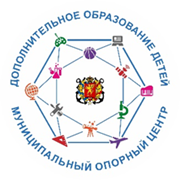 Общие требования к оформлению авторских материалов.
Материалы (с приложением) оформляются:
-	в папку в виде печатного текста на бумаге стандартного формата А-4;
-	в виде брошюры, отпечатанной полиграфическим способом;
-	на электронном носителе.
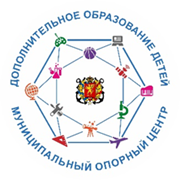 Спасибо за внимание!